Secondary Neutral Atoms Observed by IBEX
1Harald Kucharek,for the entire IBEX-lo Team
1University of New Hampshire, Durham, NH, 03824
Introduction:
Global kinetic and/or fluid 
computational models
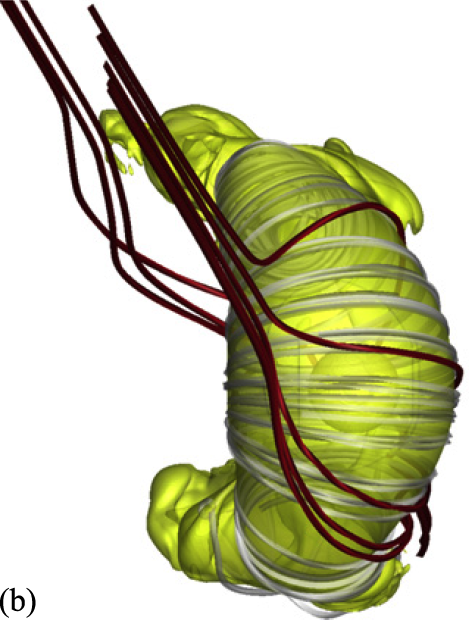 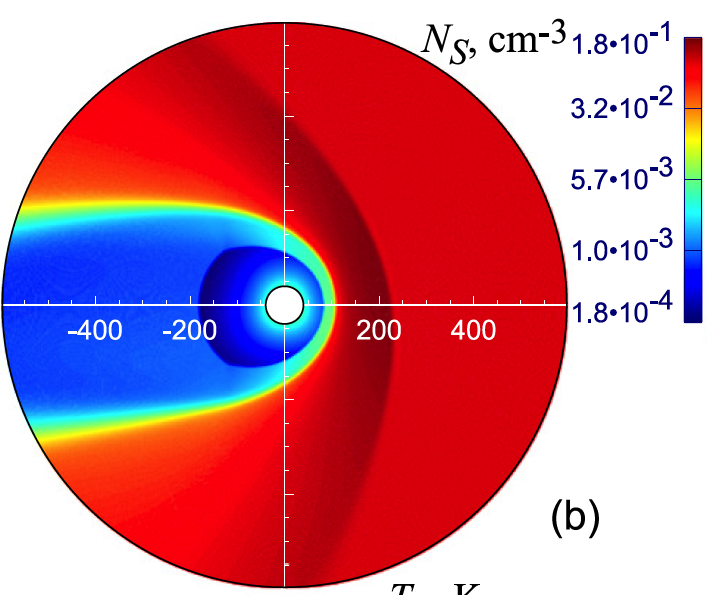 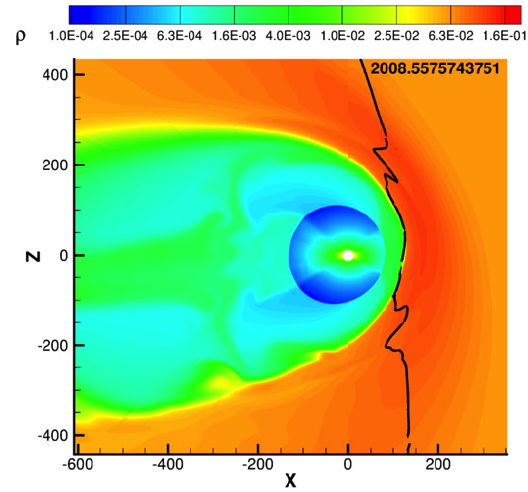 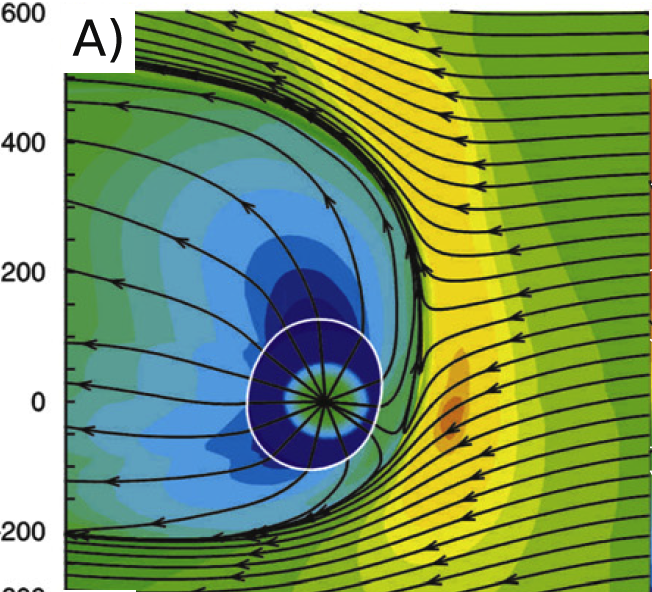 [Izmodenov & 	 [Pogorelov et al.,13]	[Usmanov et al.,16]  	   [Opher et al.,15]	  
           Alexashov,15]
Motivation:
Can we remotely detect effects of the shape of the heliosphere fromIBEX-lo sky maps?
   Methodology:    We use sky maps of interstellar helium because they are less affected   by ionization and radiation pressure.       Comparing theoretical models for the primary and secondary ENA     population with IBEX-lo observations.
Primary vs. Secondary Component
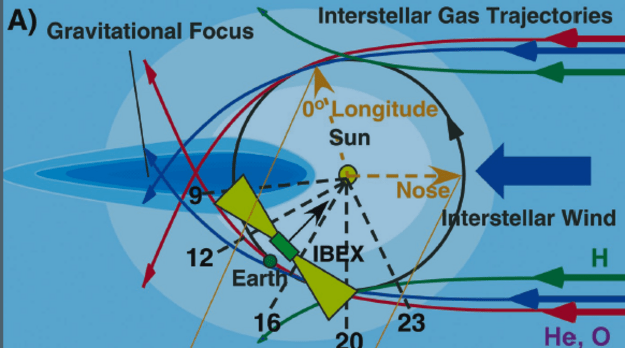 HeISN
HeISN  (Primary)
HeISN  (Secondary)
HeISN
Charge exchange interction
Helium is only measurable by it’s sputter products (mainly H, O)
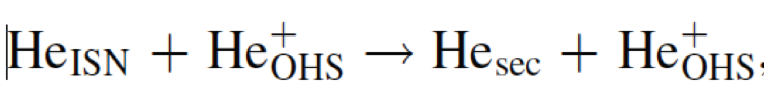 Interstellar Helium @ 1 AU
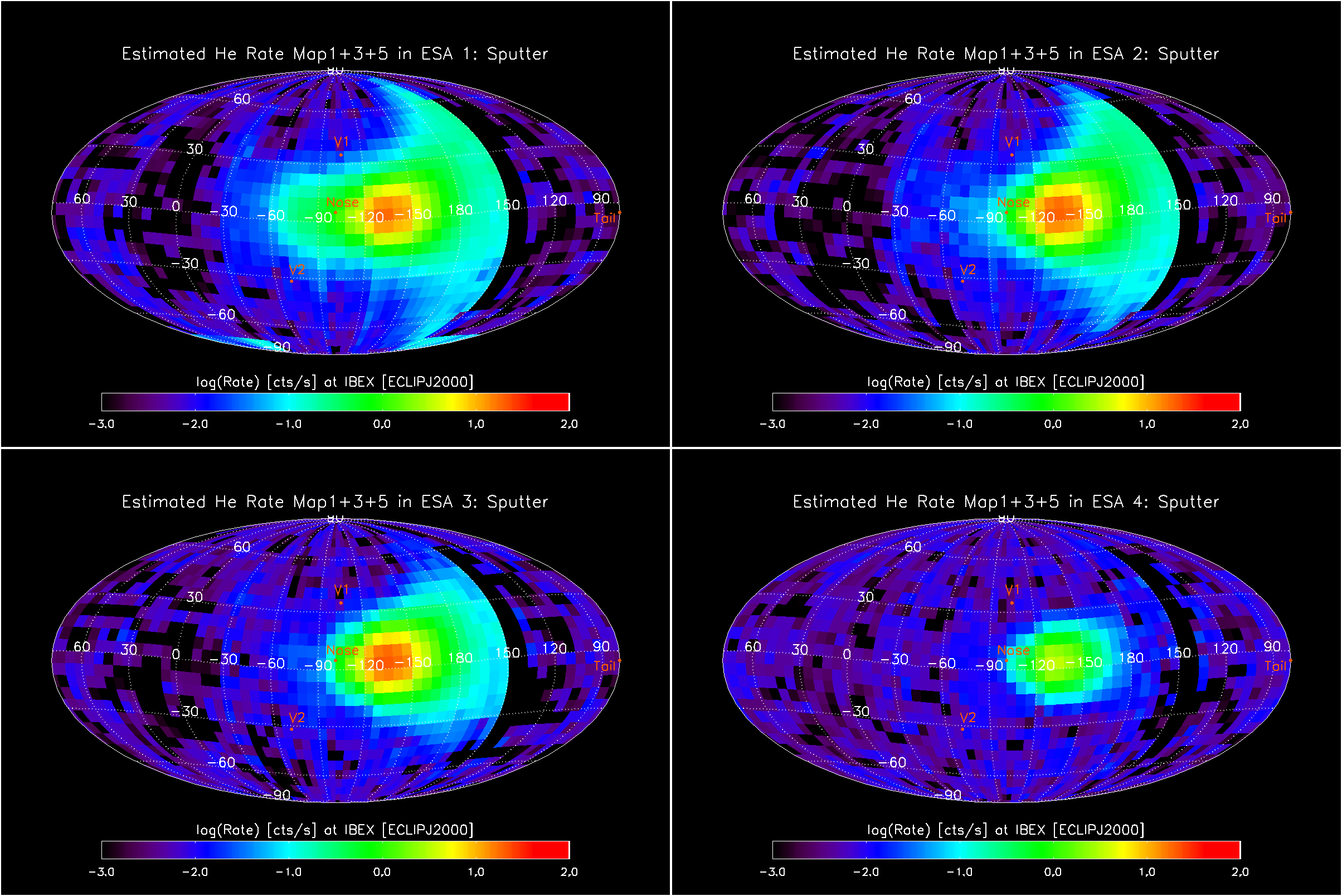 E=29 eV
E=15 eV
Sec ISN He
Sec ISN He
Sec ISN He
ISN He
ISN He
ISN He
ISN He
ISN H
E=55 eV
E=110 eV
Jeewoo Park
5
IBEX-lo Helium Observation
Helium Intensities Along Cut Lines
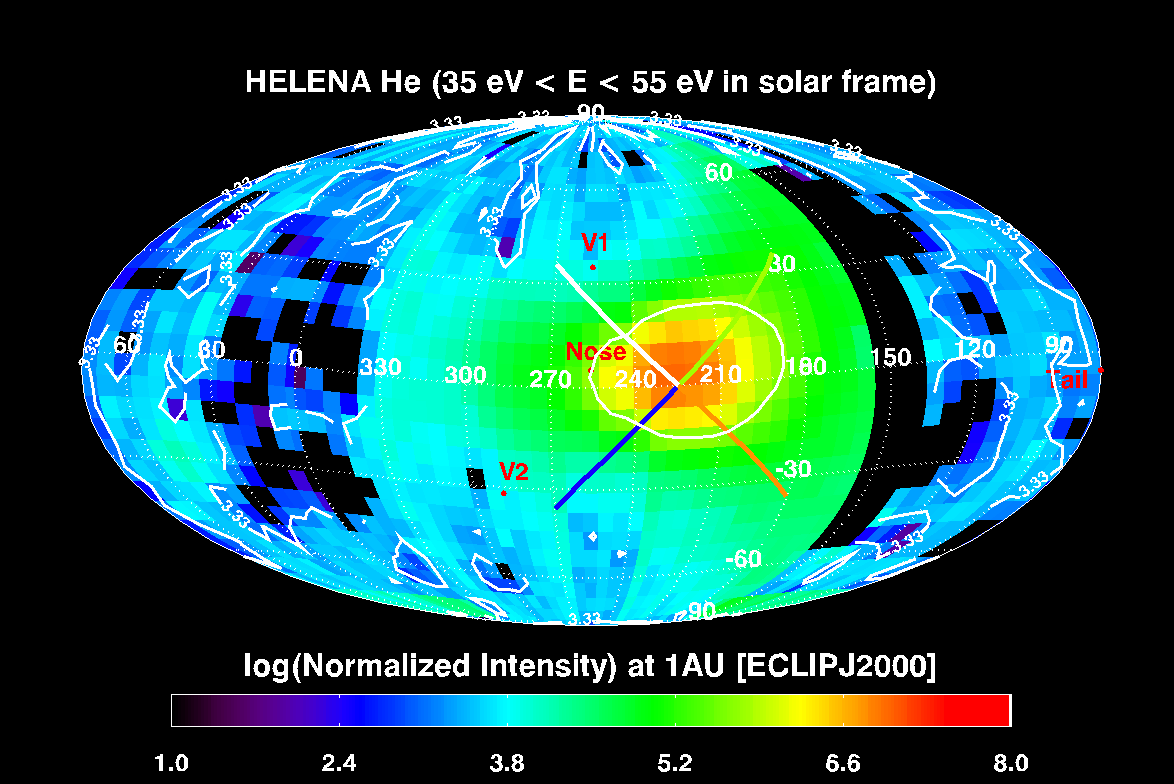 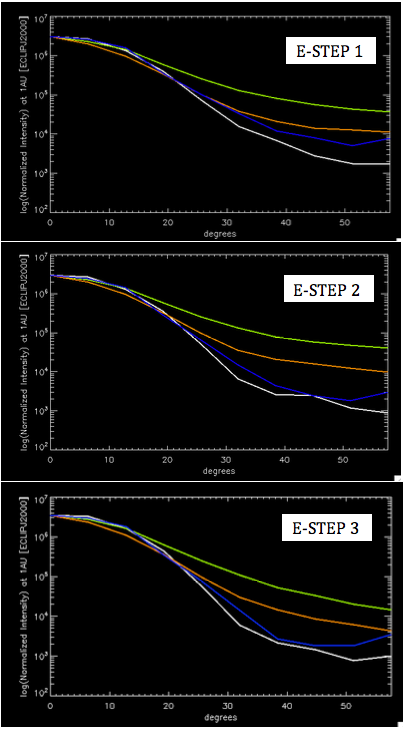 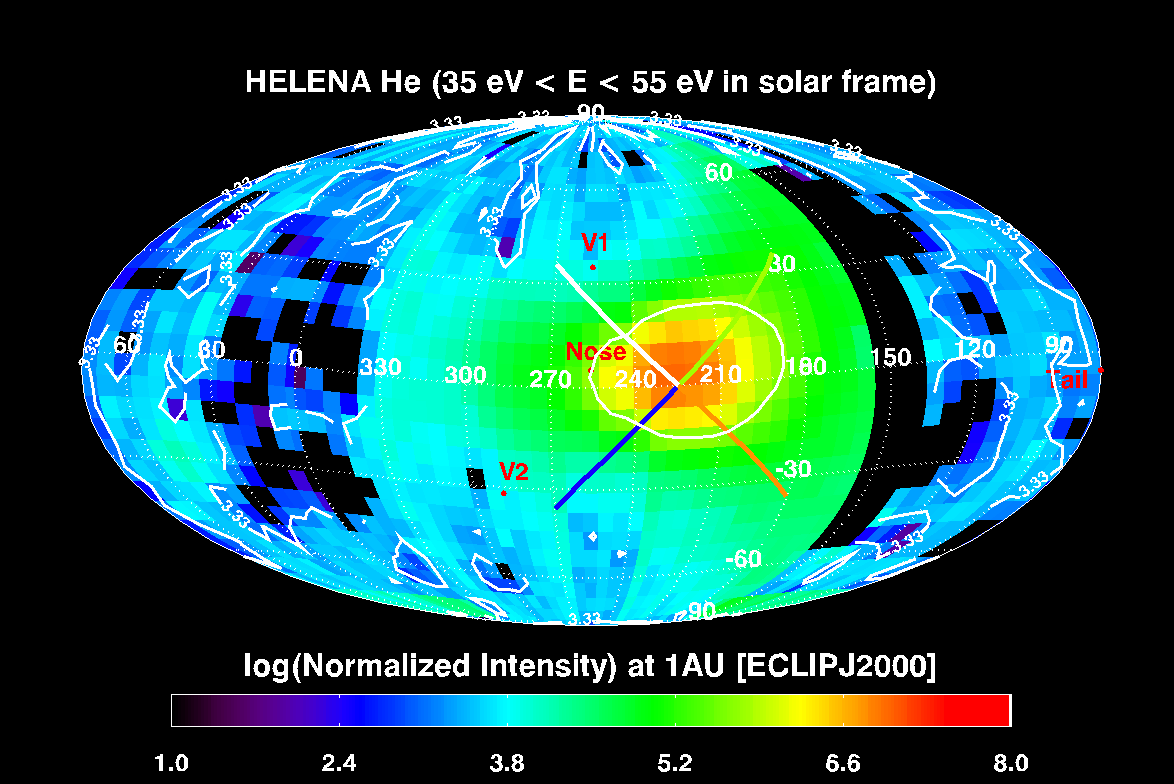 Asymmetries due to the global shape of the heliosphere.

Semi-analytic model using axis-symmetric obstacle(Isenberg et al., 2017)
Simple Analytic Model       (Park et al.  In preparation)
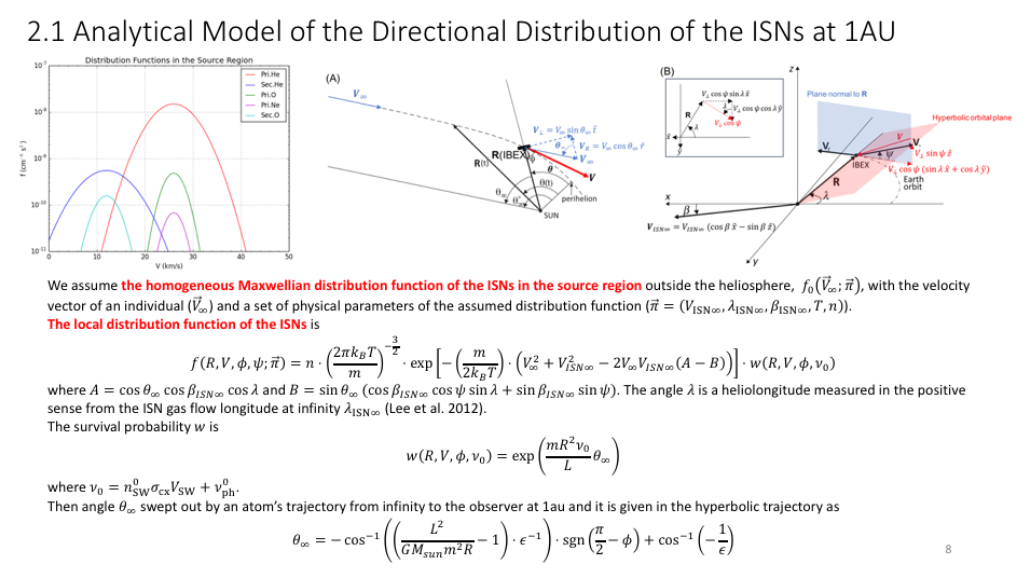 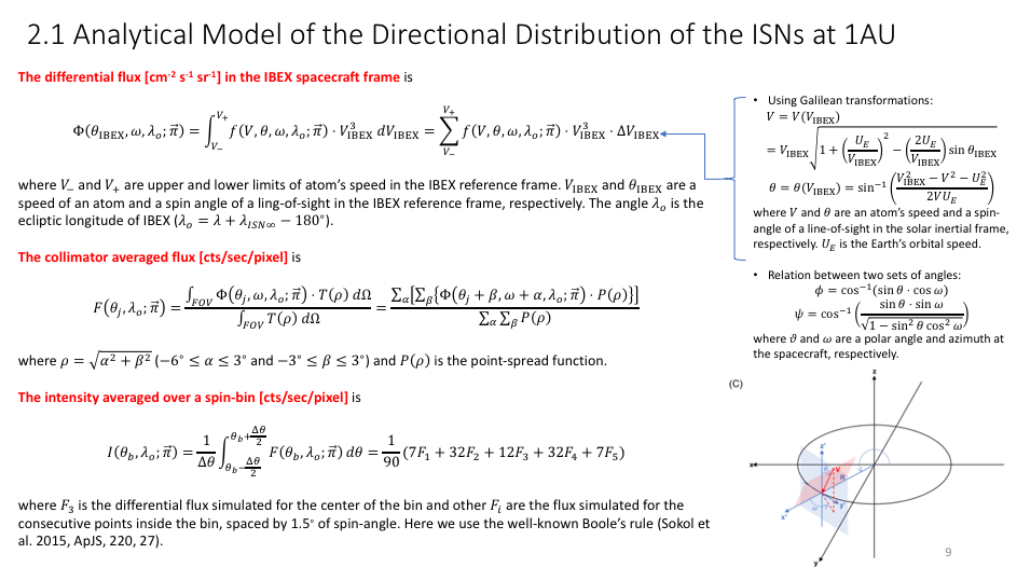 Theoretical Estimate for Sec. & Primary Component.
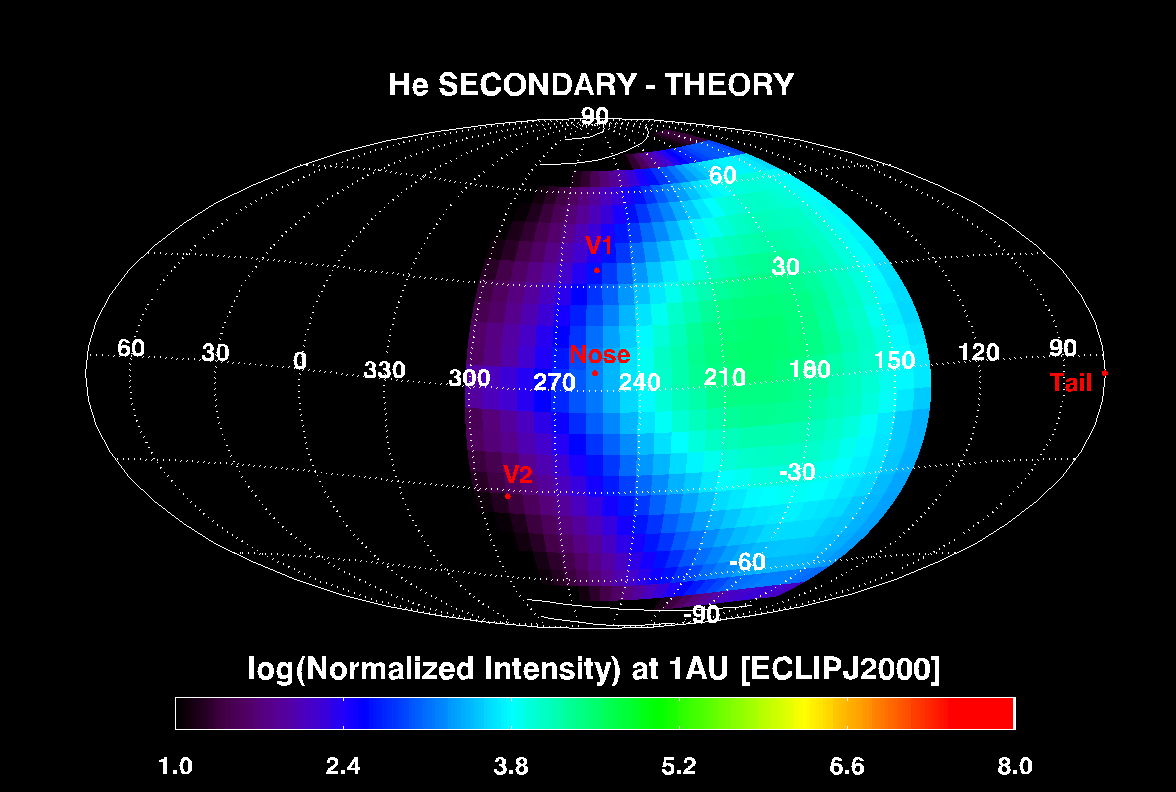 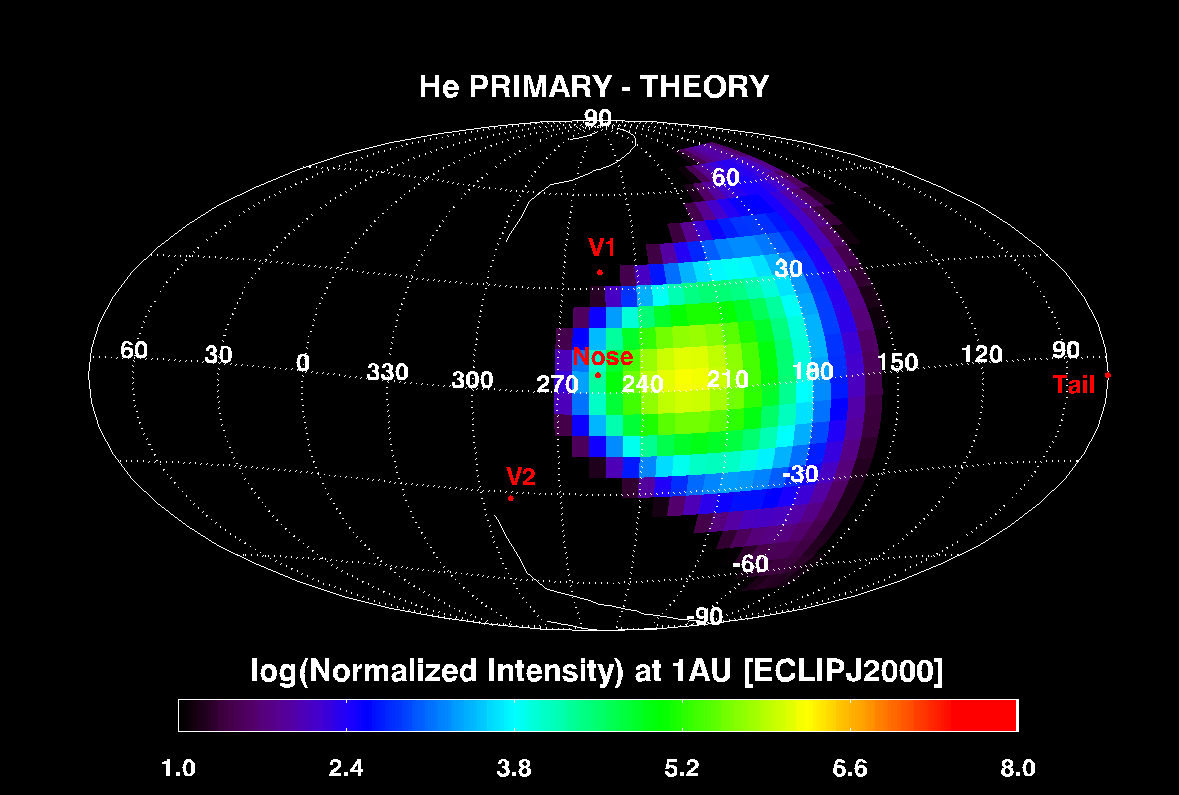 Energy step 1,2,3     vs.        Energy step 2,3
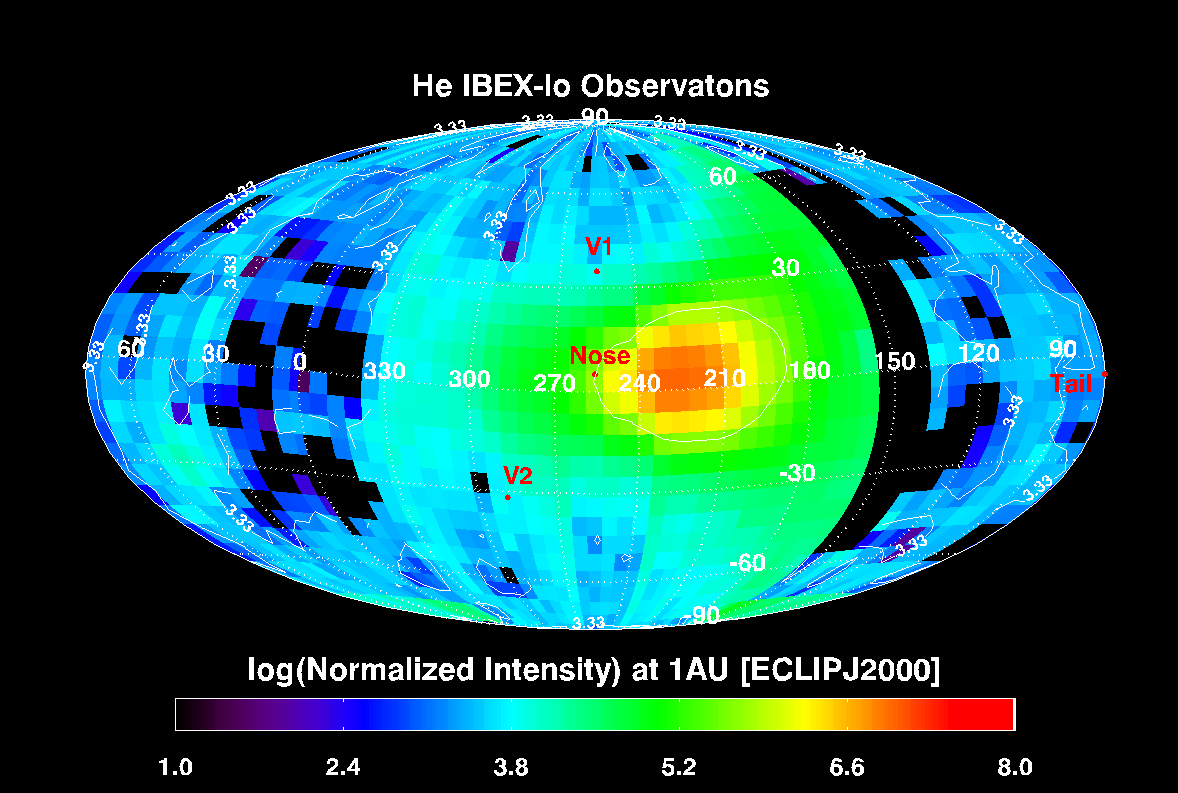 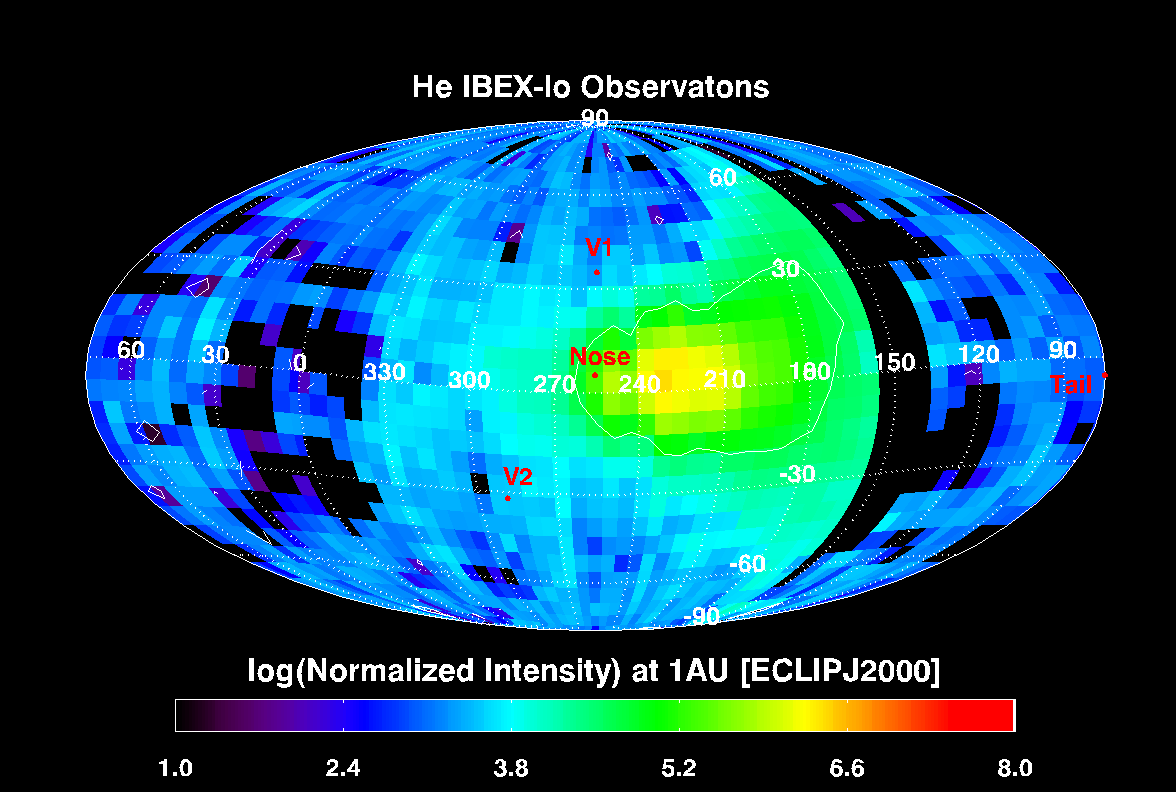 Observation vs. Theory(E-step 2,3)
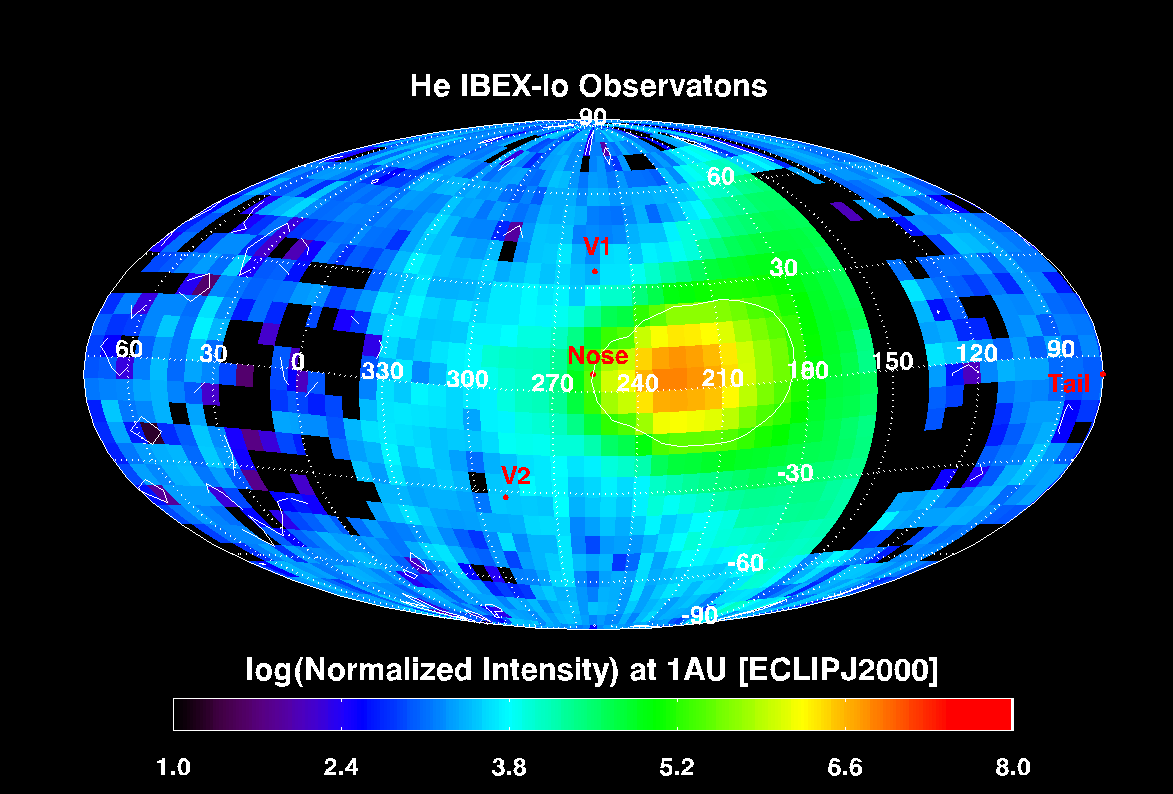 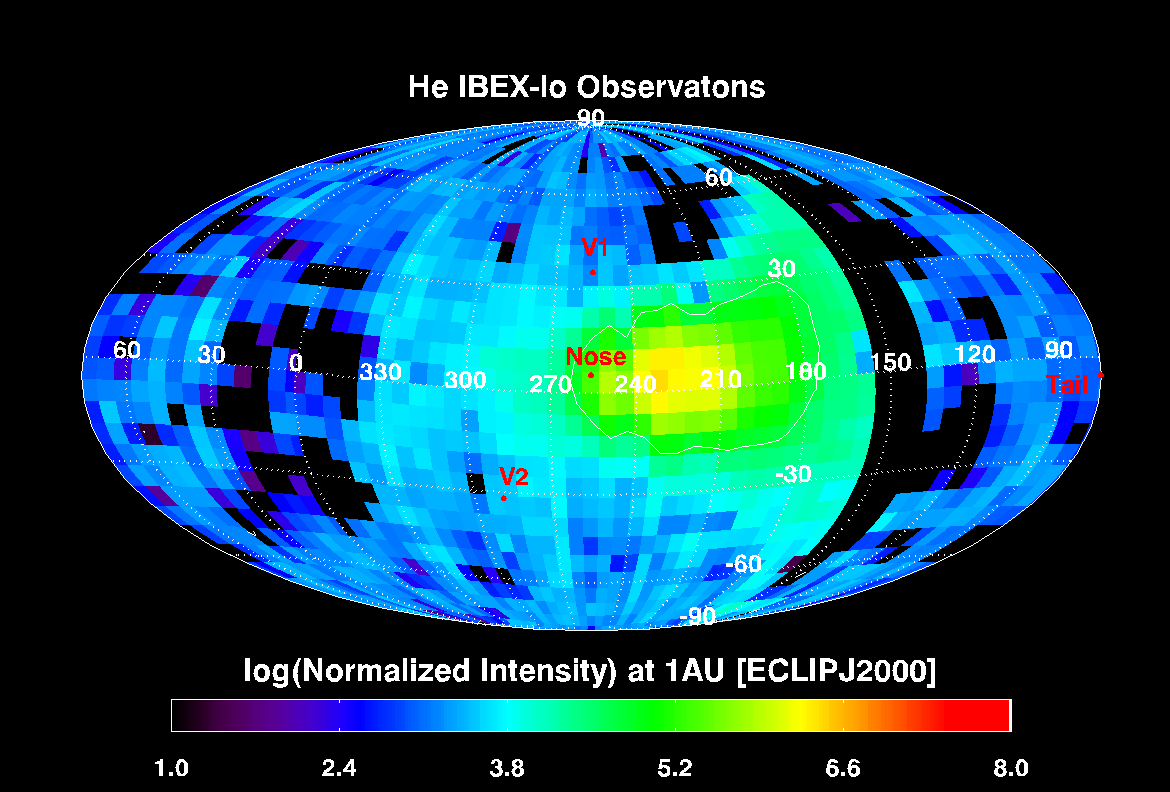 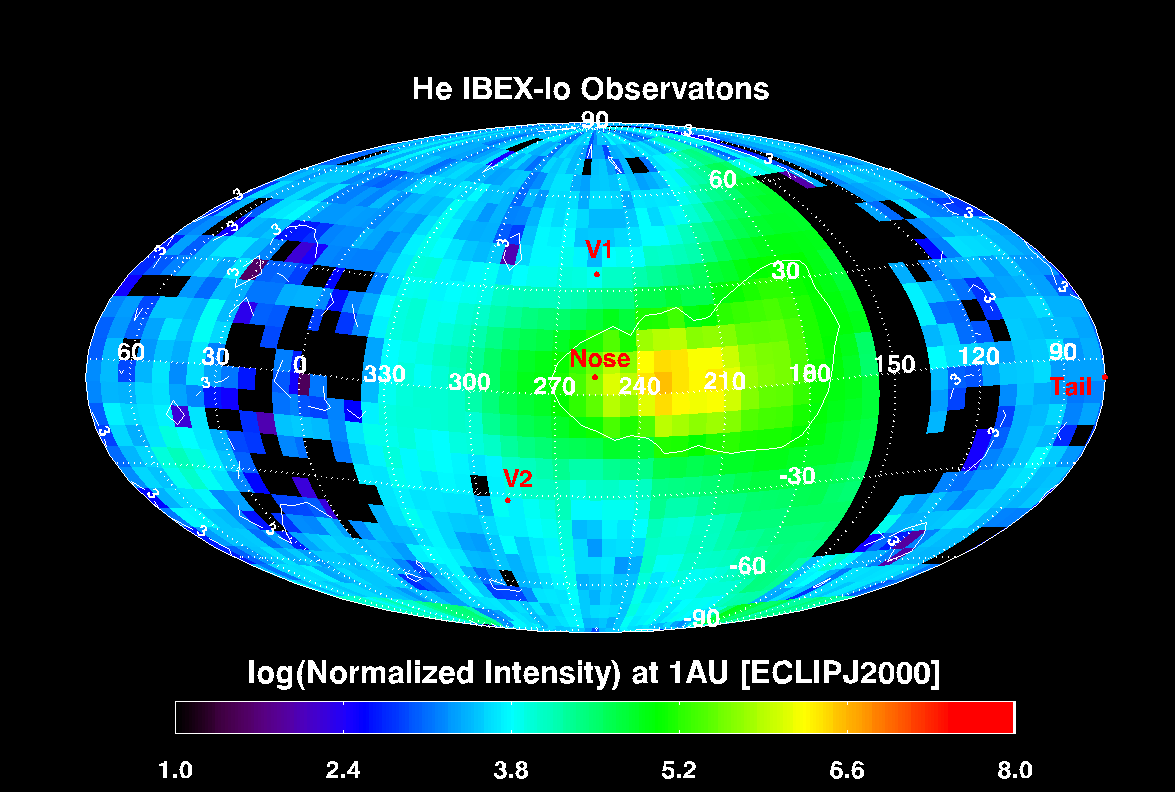 Observation vs. Theory
Part 2 (E-step 1,2,3)
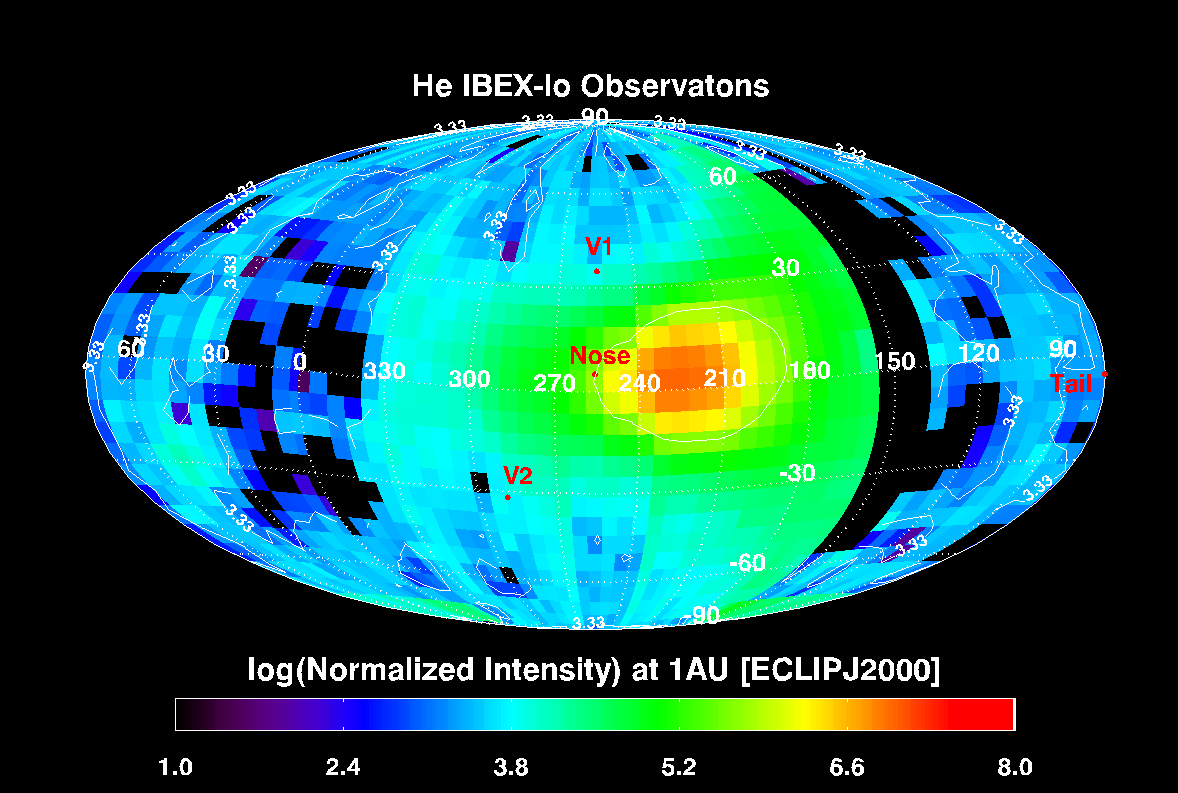 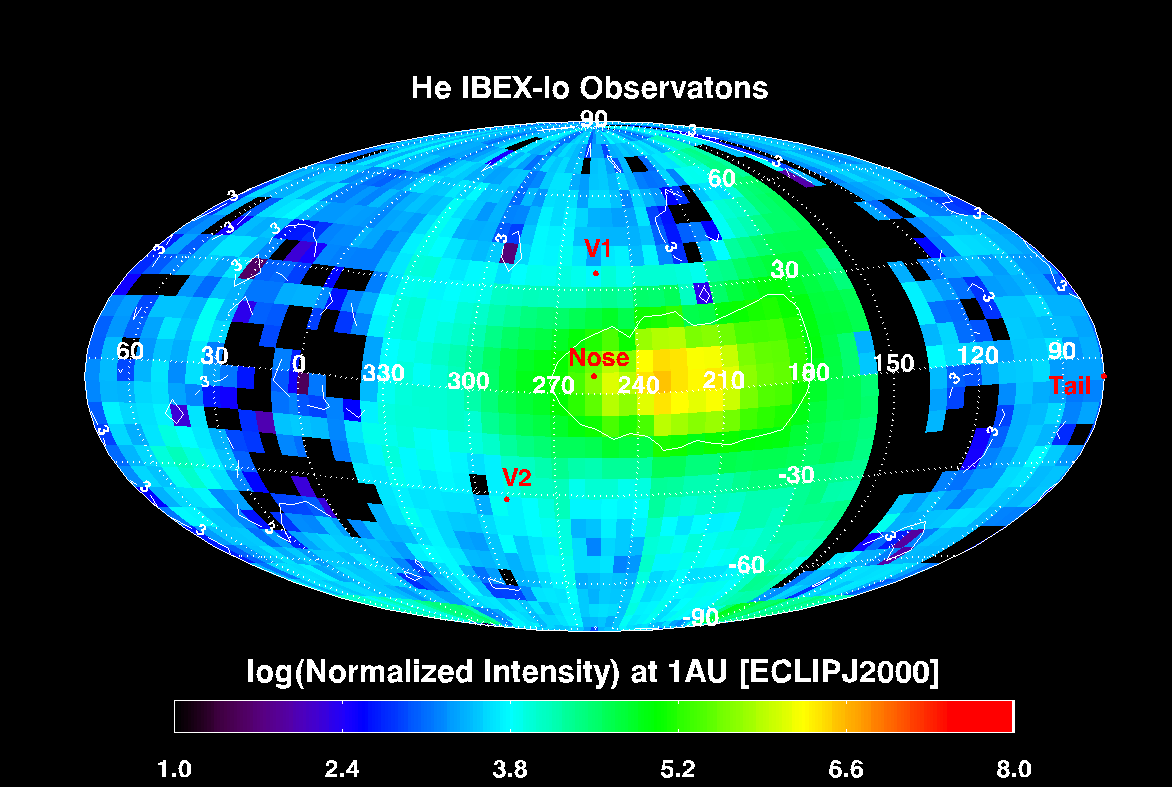 Energy step 2,3 --- primary and secondary removed.
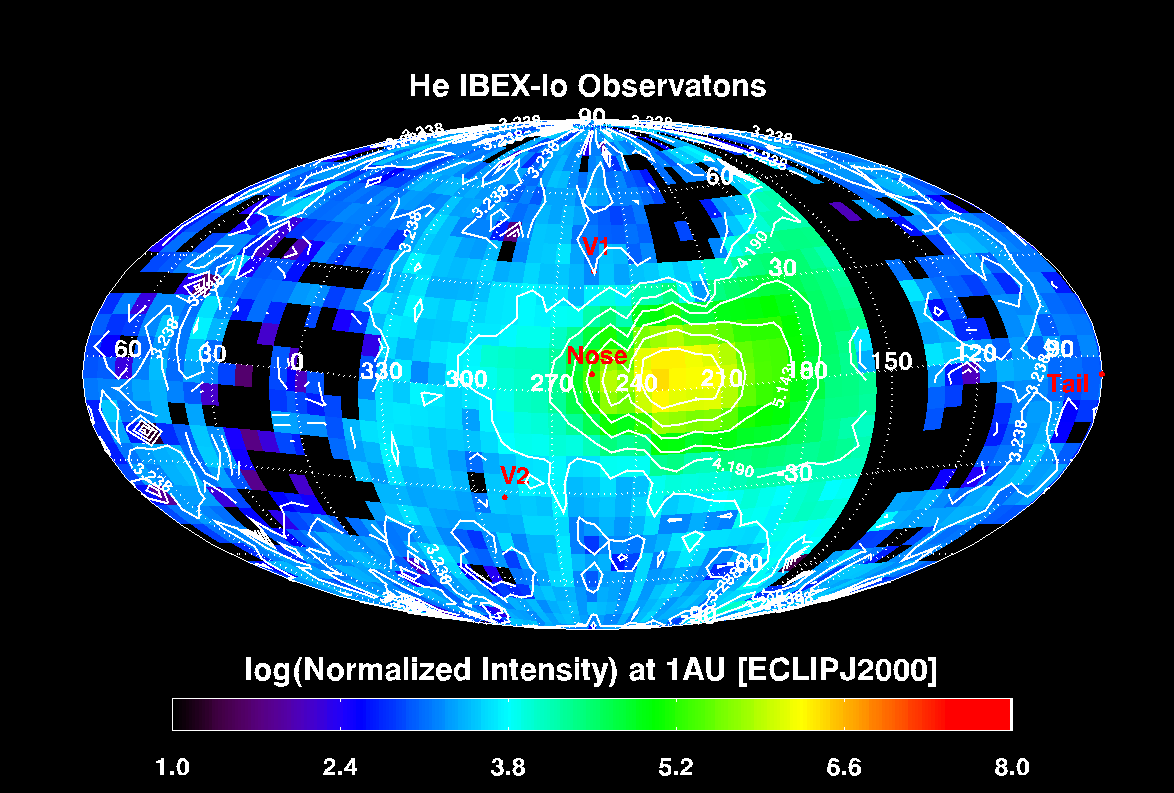 Warm Breeze simulations(Bzowski & Kubiak)
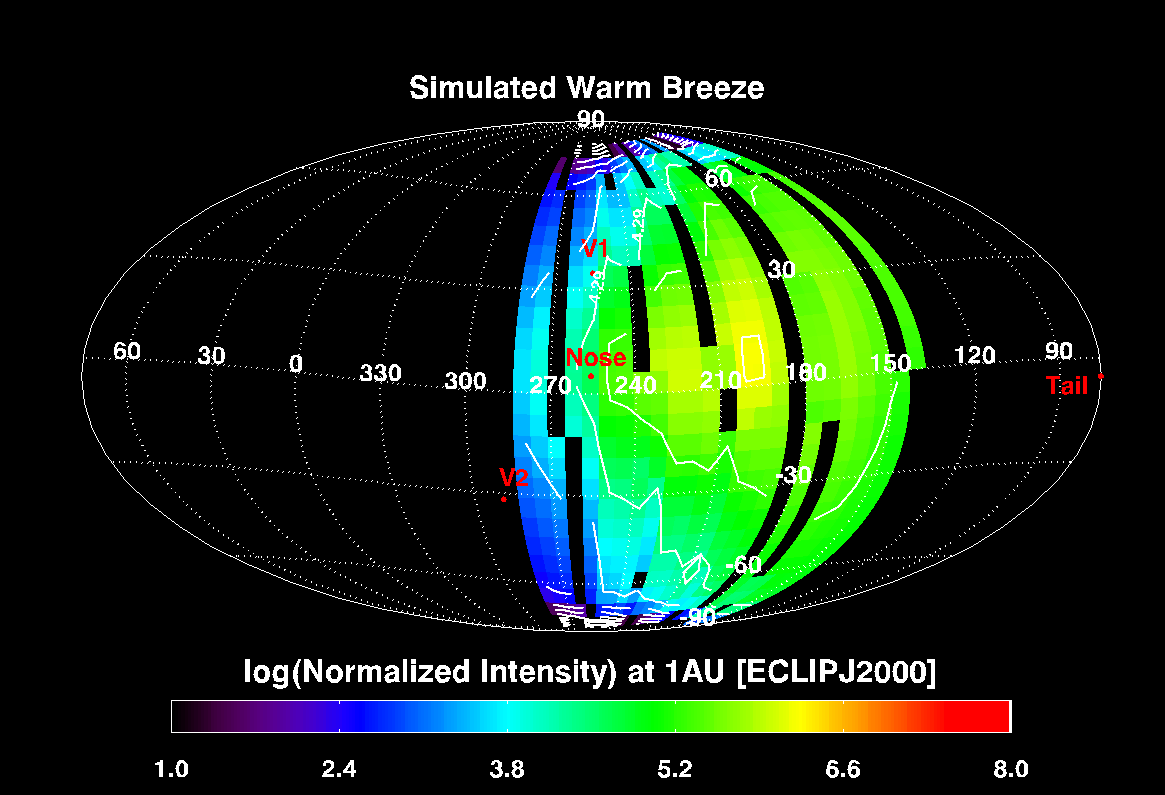 Simulation Model includes:

Shape of the heliosphere
Time dependent ionization
Charge exchange,
Etc.
IBEX-lo He Observations: WB removed
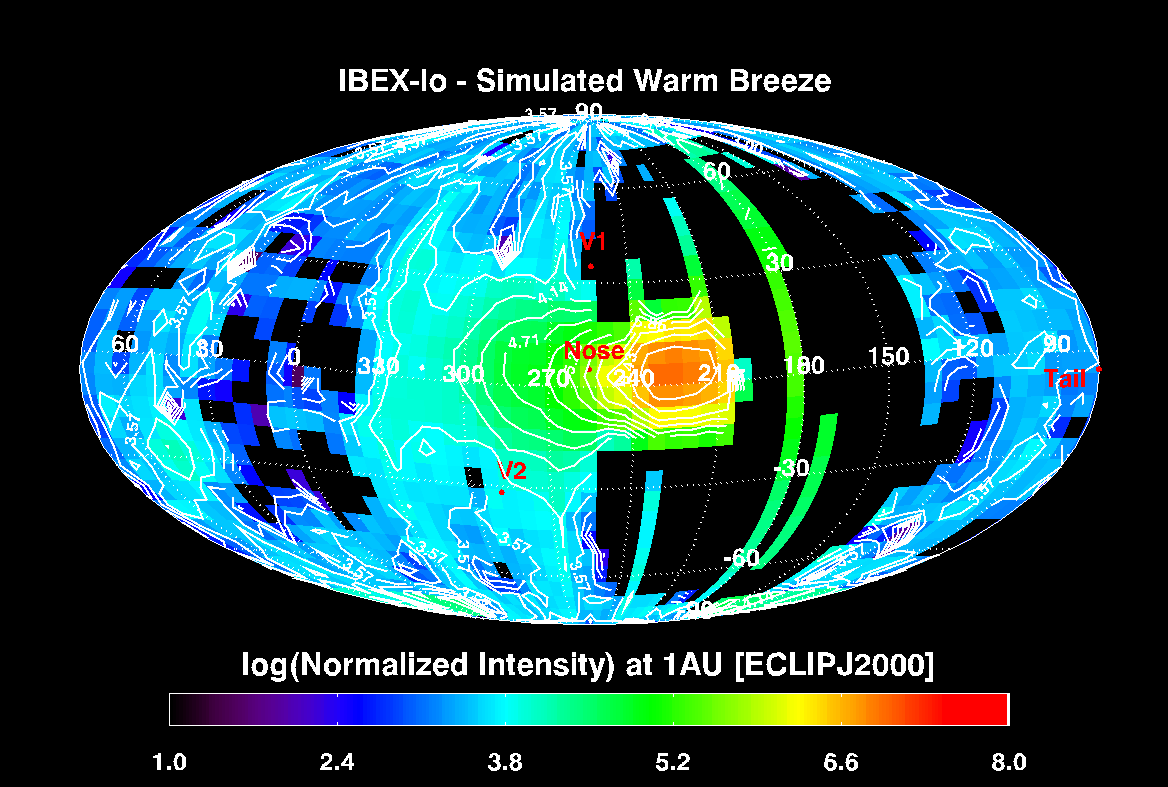 IBEX-lo He Observations: WB removed
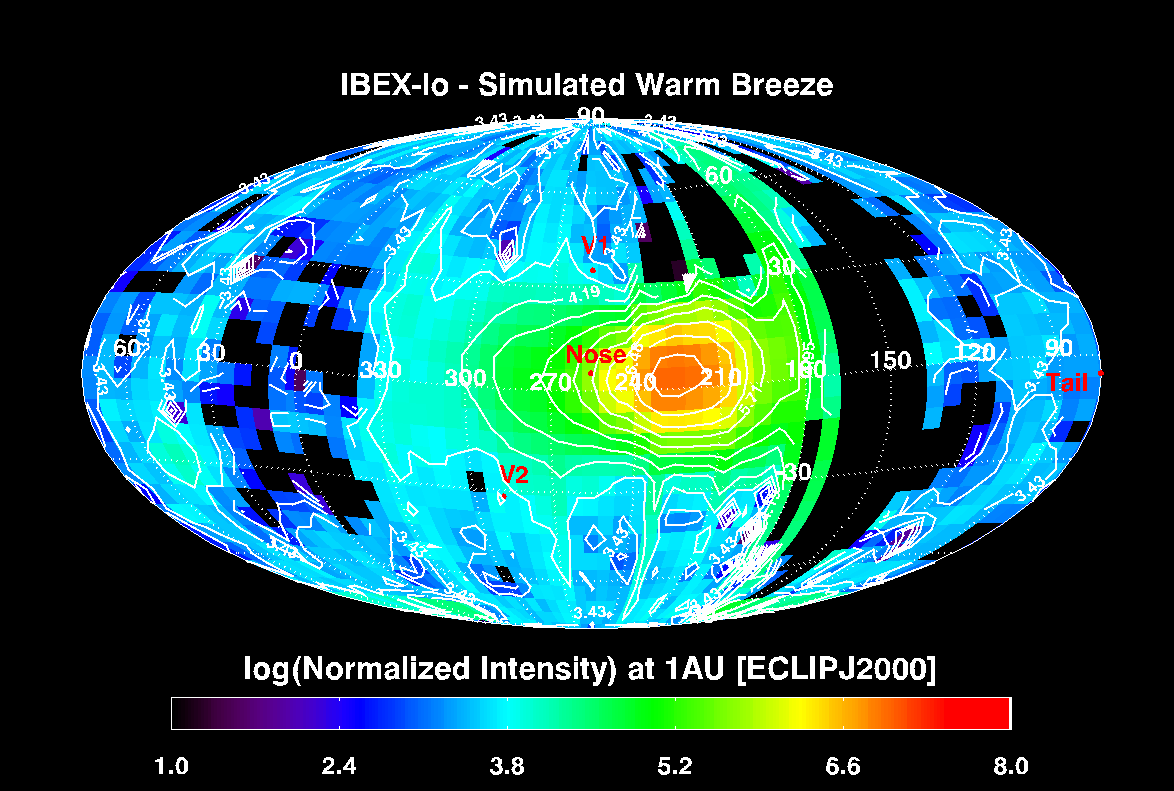 Simple Model vs. Warschaw Model
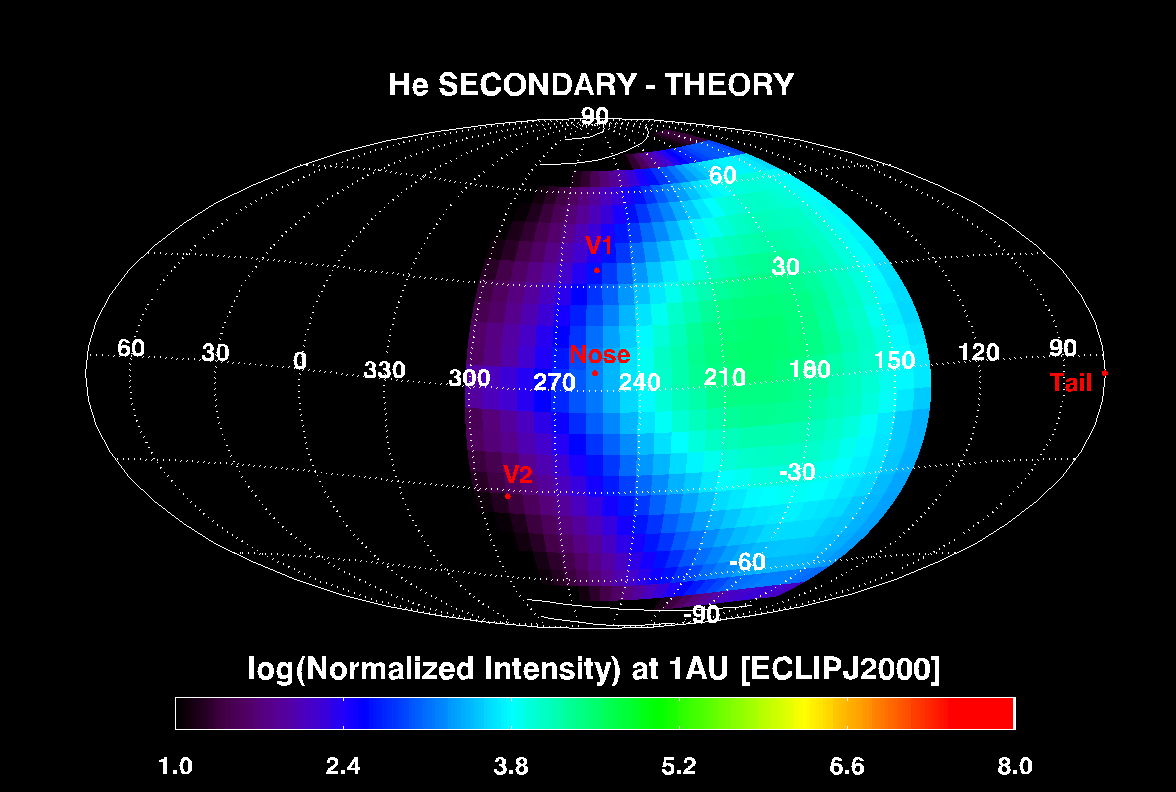 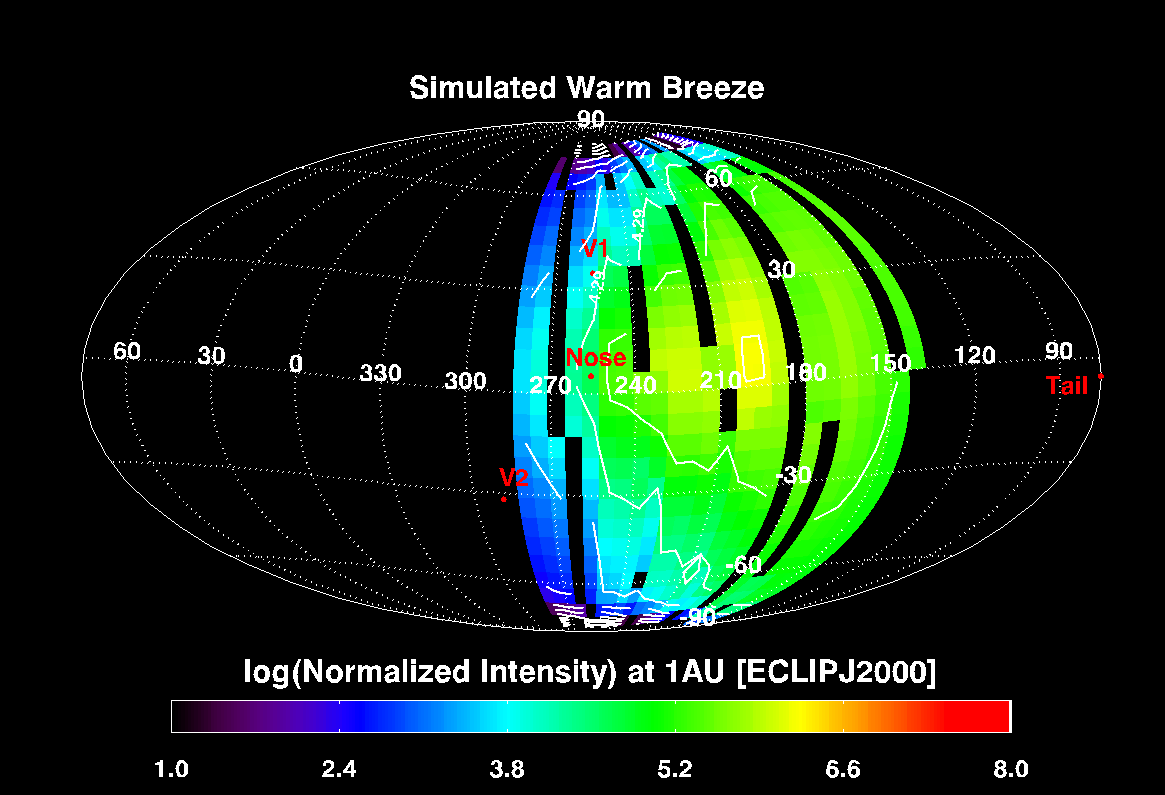 Summary:
We produced sputter corrected IBEX-lo He maps.
We subtracted model predictions for the primary and thesecondary ENA component as well as the Warm Breeze simulations.
While the WB simulations include a hyperbola shape for the heliosphere, the simple model assumes a spherical shape.
The two model show a different emission pattern whichcould be attributed to different shape of the heliosphere.